College of Fine, Performing, and Communication Arts Engagement in Research and Scholarly Work at WSUWelcome!
cfpca.wayne.edu
Presenters Dr. Kelly Young, Associate Dean, CFPCA Dr. Beth Barton, Associate Professor-Research, CFPCA Julie Burtch, Senior Director, Foundation RelationsDr. Rachel Wallace, Assistant Vice President for Research Development, OVPRShawn Wright, Communications Officer, CFPCA
cfpca.wayne.edu
CFPCA Dean’s Office
Grants & Awards Support Team (GAST) 
Supports grant prospecting, writing, reviewing faculty/staff proposals 
Supports faculty/department staff with budget development, CAYUSE questions, MOA/MOUs, and others
Supports CFPCA pre-award approval process  
Hosts workshops for faculty and staff
CFPCA Dean’s Office
Supports “grant seeking/grant getting” infrastructure at the Department and College level 
Supports post-award budget compliance
Sponsors and distributes College Awards and Research/Scholarly Funding 
Communicates achievements to the University and larger community (Expressions)
College of Fine, Performing, and Communication Arts The Nuts and Bolts of the Proposal Process: Life Cycle of a Grant
cfpca.wayne.edu
Grant Life-Cycle
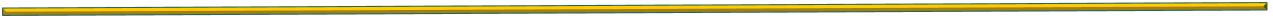 Pre-Award
Post-Award
Prepare and Submit
Proposal
Find Funding
Source
Manage
Award
Closeout
Award
Accept/Setup
Award
cfpca.wayne.edu
Principal Investigator/Co-PI/Investigator

Identify a source 
OVPR 
Corporate and Foundation Relations 
CFPCA Grants and Awards Support Team (GAST) at cfpca-research@wayne.edu
Review guidelines
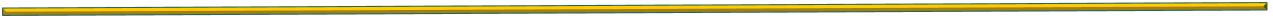 Find Funding
Source
cfpca.wayne.edu
Principal Investigator/Co-PI/Investigator

Writes the grant proposal. 

Completes budget and budget narrative
      (including CFPCA Course Buyout form). 

If questions arise while creating the budget and/or budget narrative, faculty is to consult with the department staff person assigned to support pre-award budget processes. 

If the department staff person cannot answer the question GAST will respond.
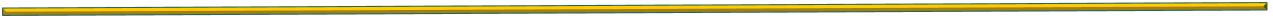 Prepare and Submit
Proposal to CFPCA
Find Funding
Source
cfpca.wayne.edu
Principal Investigator/Co-PI/Investigator

Begins the CFPCA Review Process by submitting required documents through Power Apps  |  WSU CFPCA Grant System 



https://apps.powerapps.com/play/73a2414e-175d-4682-95d4-7408a37a5c95?tenantId=e51cdec9-811d-471d-bbe6-dd3d8d54c28b
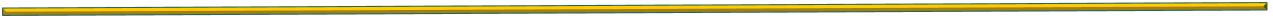 Prepare and Submit
Proposal to CFPCA
Find Funding
Source
cfpca.wayne.edu
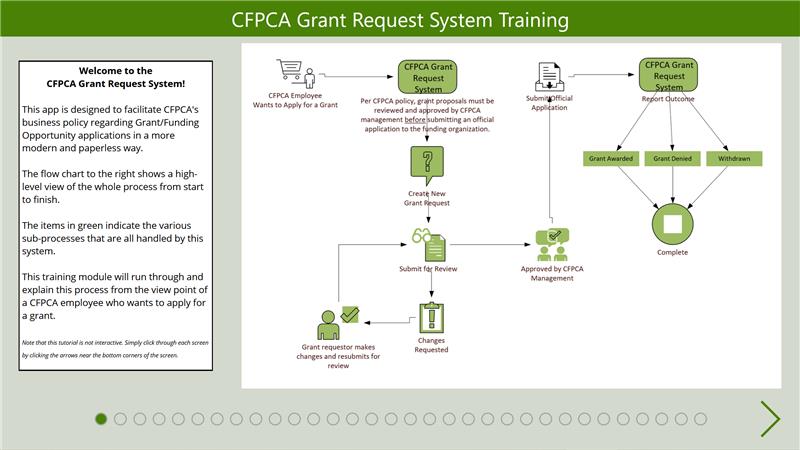 cfpca.wayne.edu
Roles & Responsibilities
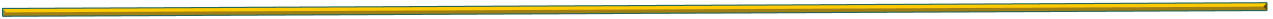 Department Support Staff 
Assists the PI/Co-PI/Investigator with grant proposal submission including developing, reviewing, and/or editing the budget and budget narrative.
Ensures that adequate resources are available for matching funds (if required) by the funder. 
Serve as liaison between faculty and other WSU departments or another university.
Initial approver of the proposal
Prepare and Submit
Proposal to CFPCA
cfpca.wayne.edu
Roles & Responsibilities
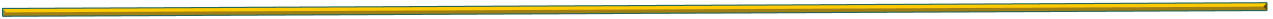 Department Chair  

Reviews and approves the proposal, budget, and budget narrative including necessary paperwork related to the grant application including but not limited to course buyout requests in the CFPCA routing system.  

Approves grant through the CFPCA routing system.
Prepare and Submit
Proposal to CFPCA
cfpca.wayne.edu
Roles and Responsibilities
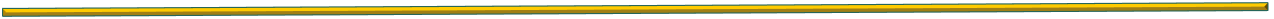 Grants & Awards Support Team (GAST) 
General oversight of the sponsored activities performed within the  college, which may include:
Ensuring that departments have adequate facilities and other  resources for achieving project aims
Ensure faculty time commitments on sponsored projects does not  conflict with other departmental or University responsibilities
Monitor departmental financial resources
Reviews grant documents and serves as Dean’s signatory
Prepare and Submit
Proposal to CFPCA
cfpca.wayne.edu
Proposal Submissions
CFPCA Dean’s 
Office Approval
SPA
Sponsor
All proposals must be loaded into Cayuse and submitted through SPA.
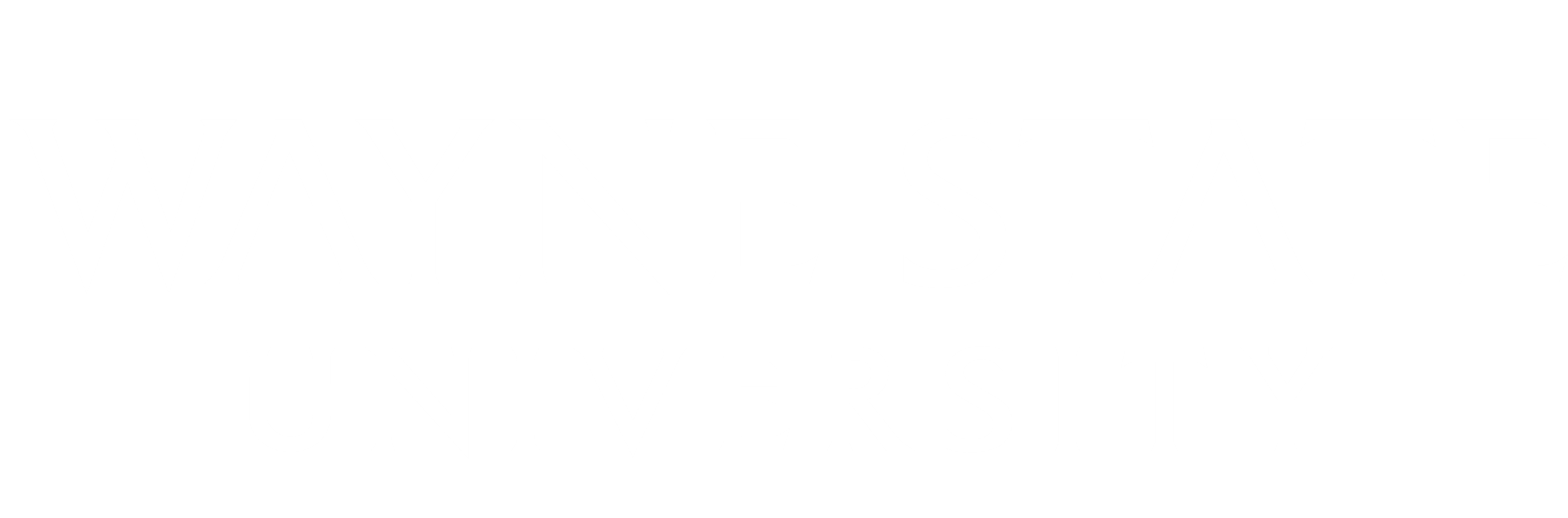 cfpca.wayne.edu
Grant Approval Process Timeline
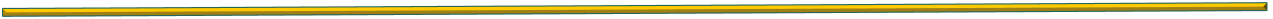 SPA requires three business days prior to the sponsor’s deadline, with an additional two days for certain proposals (e.g. NSF, NEH)
An “at risk” designation has been added to those proposals received less than 24 hours prior to the sponsor’s deadline. At risk proposals must be endorsed by the appropriate school/college research dean prior to review by SPA. 
Less that 2 hours prior to deadline, application will not be submitted.
cfpca.wayne.edu
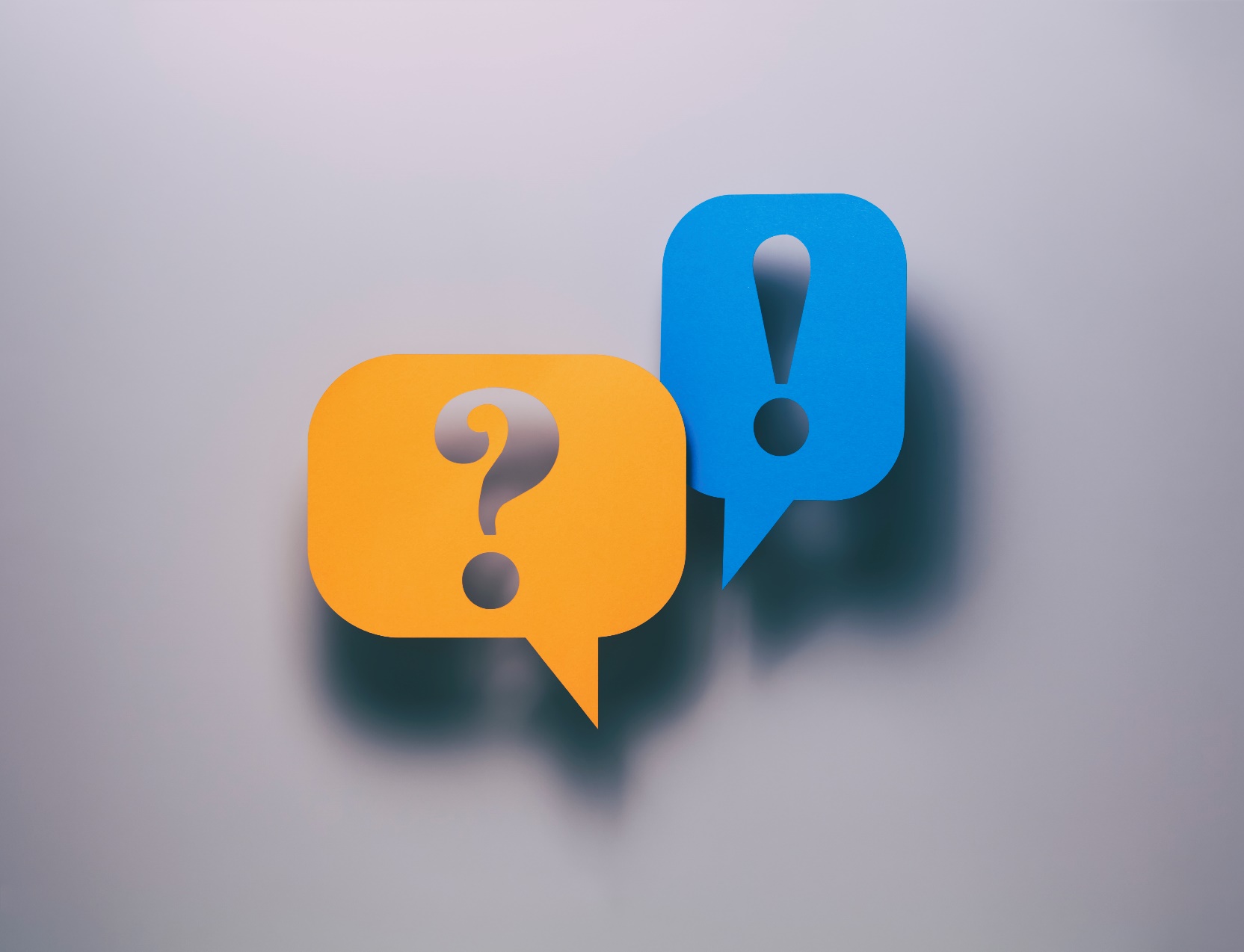 Questions?
cfpca.wayne.edu
Post-Award
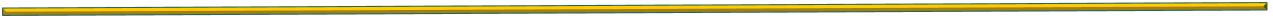 Closeout
Award
Accept/Setup
Award
Manage
Award
cfpca.wayne.edu
PI/Co-PI/Investigator: Post-Award
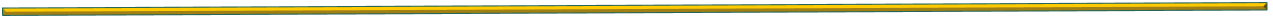 Communicate grant award decision to the department support staff, department chair, and GAST 
In concert with the department support staff, develop and adhere to a budget monitoring schedule.
Ultimately responsible for resolving in a timely manner any over-  expenditures or unallowable costs that occur on a sponsored  project
Accept/Setup
Award
Manage Award
cfpca.wayne.edu
Department Support Staff: Post-Award
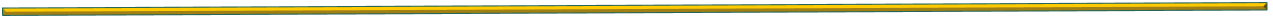 Schedule introductory budget review meeting. 
Confirm the index number for the awarded grant. 
Schedule and maintain a budget monitoring schedule of meetings with the Pl/Co-PI/Investigator to ensure that funds are expended in a timely fashion and in compliance with the funding agency's award requirements. 
Monitor SS salary for approved faculty. 
Review assignments submitted on EPAFs and sign off on as the Supervisor/Manager.
Accept/Setup
Award
Manage
Award
cfpca.wayne.edu
GAST: Post-Award
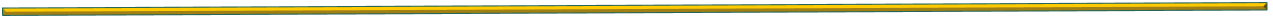 Robin to support oversight of personnel compliance issues 

Helen to support oversight of all other budget compliance issues 

Assist departments with no-cost extensions, budget re-allocations, changes in PI/Co-PI/Investigator roles among other post-award tasks.
cfpca.wayne.edu
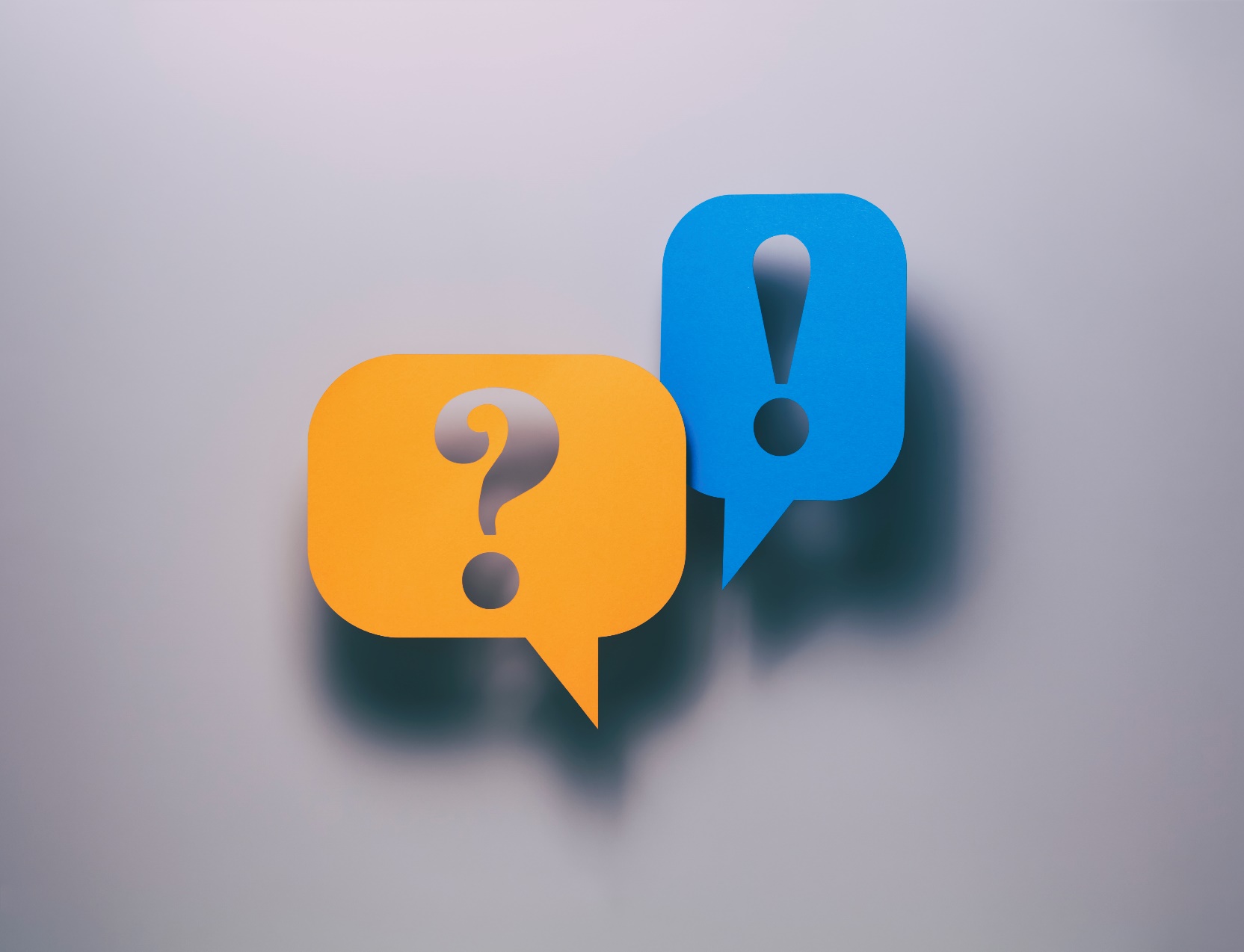 Questions?
cfpca.wayne.edu
Budget Preparation:
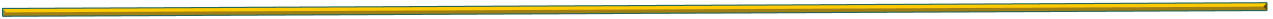 The application budget is the second most important element of  the application, following the project narrative.

Budget preparation requires attention to detail in regards to the  budgeted amount, sponsor guidelines, Federal regulations and  University policy.
Project budget is comprised of direct costs and F&A (indirect  costs)
Project/application budget is a required element of all Federal  grant submissions
cfpca.wayne.edu
Budget Components: Direct Costs vs. Indirect Costs
Direct Costs – specific to a particular project
Salaries and fringe benefits
Travel
Supplies specific to project completion
Equipment
Consultants
Patient care/participant support costs
Subrecipients
Other direct costs
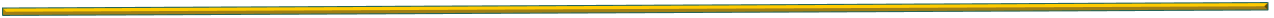 cfpca.wayne.edu
Course Buyout vs Course Release
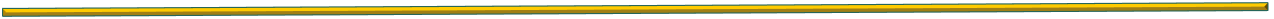 Course buyout may be requested when a faculty member applies for a grant.  It can also be when a faculty is awarded the Career Development Chair (CDC) Award and the Murray Jackson Award.  Faculty use funding from their grant or award to cover the course buyout.  

Course release is a reduction in the department’s standard teaching and/or assignment load.  Faculty who receive a release from teaching are also expected to fulfill their regular department and college obligations.  From time to time, the college awards the Faculty Administration Fellowship Award.  This award grants a one-course release.
cfpca.wayne.edu
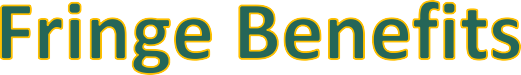 Negotiated and agreed upon by WSU’s cognizant agency – Department  of Health and Human Services – and is used to calculate fringe benefits  that are included in the application budget for each of the project  personnel

Different rate applies to faculty, staff, GTAs, and student assistants

Rate applied changes each fiscal year
cfpca.wayne.edu
Indirect costs – incurred for common or joint objectives, not  specific to a particular sponsored project

Operational maintenance
Depreciation
Departmental administration
Sponsored program administration
General administration
Utilities
Student services
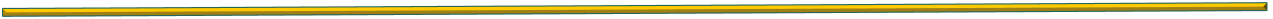 cfpca.wayne.edu
Cost Share
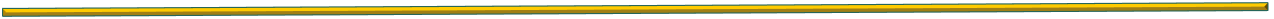 Types of Cost Share: 
Mandatory cost sharing: The sponsor stipulates that cost sharing or matching funds are required as a condition of receiving an award. 
Voluntary Committed cost sharing: The sponsor does not stipulate that cost sharing or matching funds are required but the PI/Co-PI/Investigator includes such cost sharing in the proposal budget. Voluntary cost sharing is required to have approval prior to submitting the proposal.
In-Kind cost sharing: ´ Provision of goods and/or services whose value can be established by reliance on what those goods and/or services are worth in the open marketplace. 
Implications of Cost Share: 
Encumbered funds and maintenance of documentation
cfpca.wayne.edu
Budget Justification
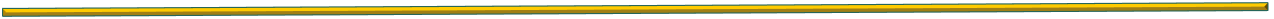 A detailed explanation of the budget in narrative form. The  justification needs to carefully justify all expenses that are  included in the budget to show that each budget item is  necessary for the successful completion of the project.

* Be sure that the budget justification matches what was  put in the budget.
cfpca.wayne.edu
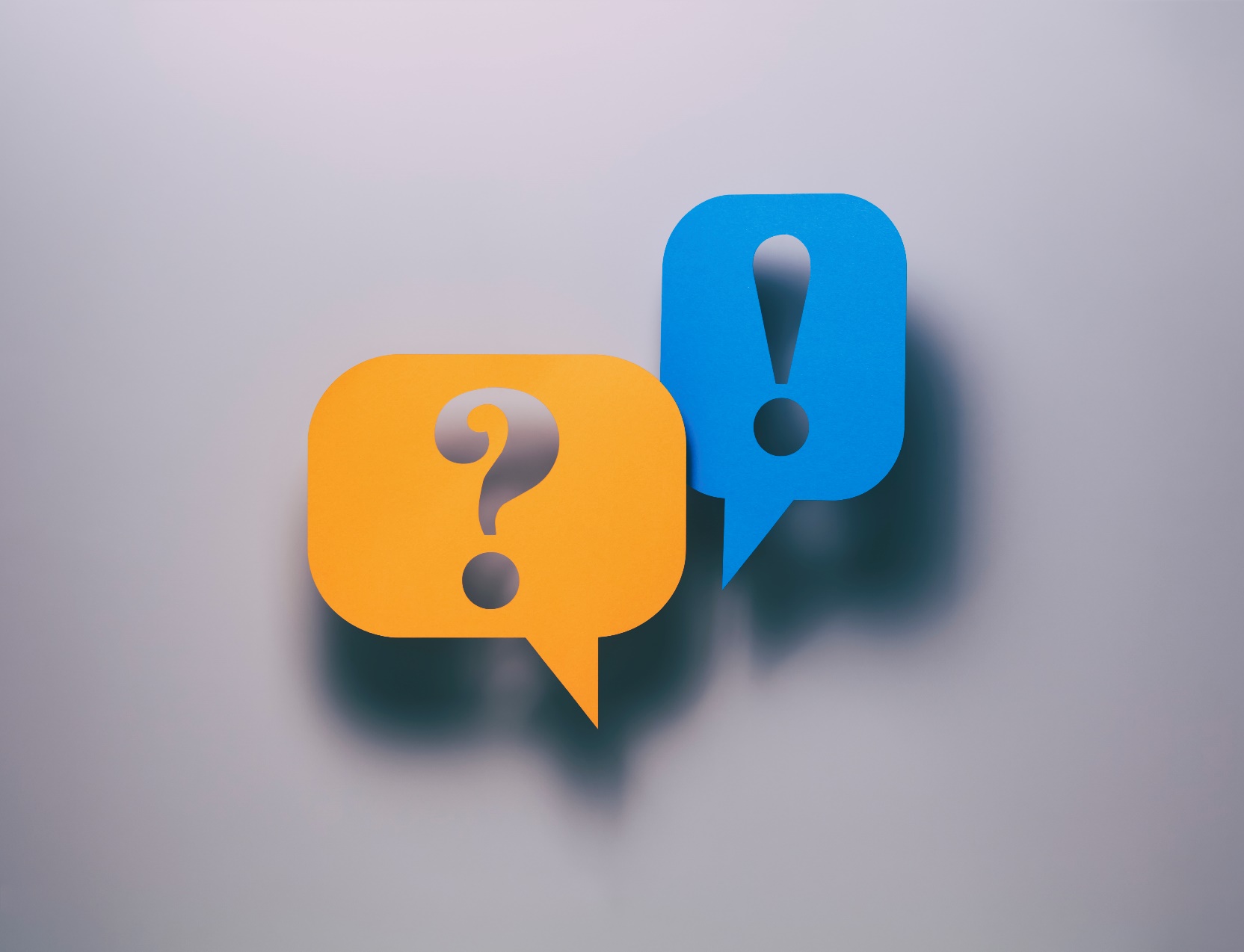 Questions?
cfpca.wayne.edu